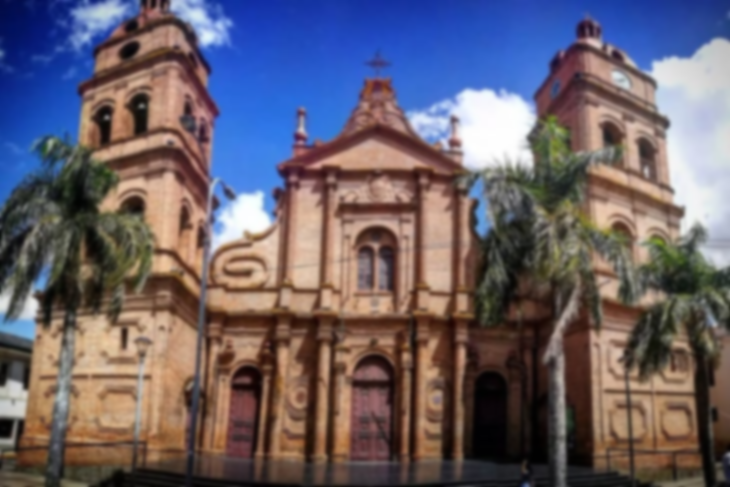 PERSONAJES ILUSTRES DE LA GESTA LIBERTARIA DEL 24 DE SEPTIEMBRE DE 1810
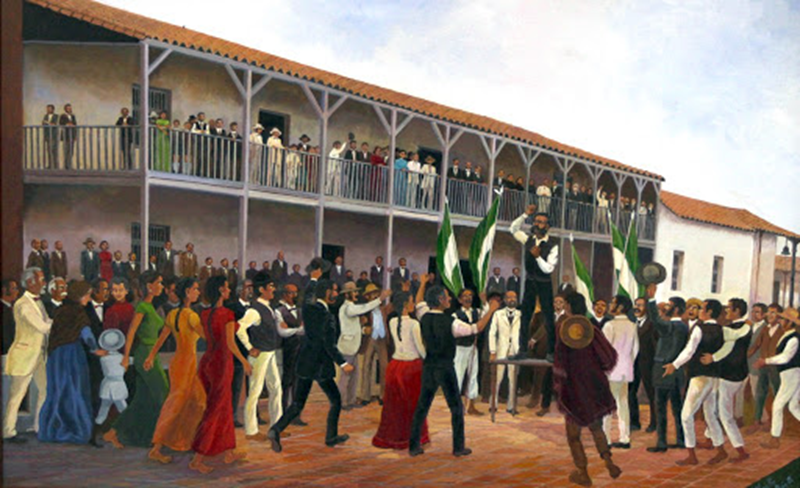 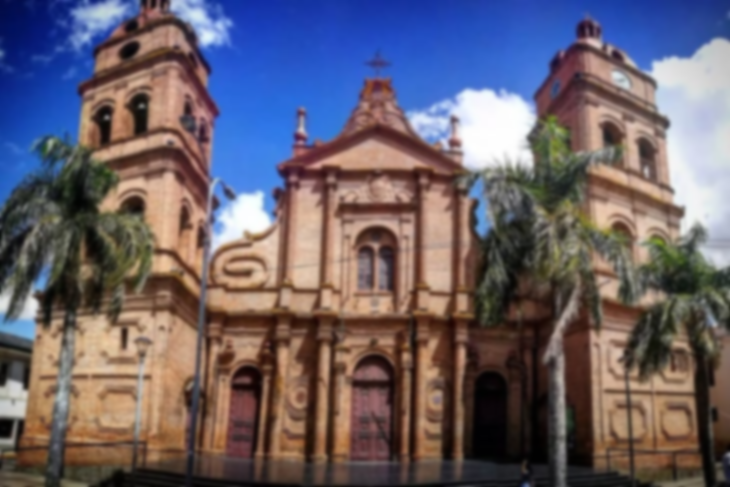 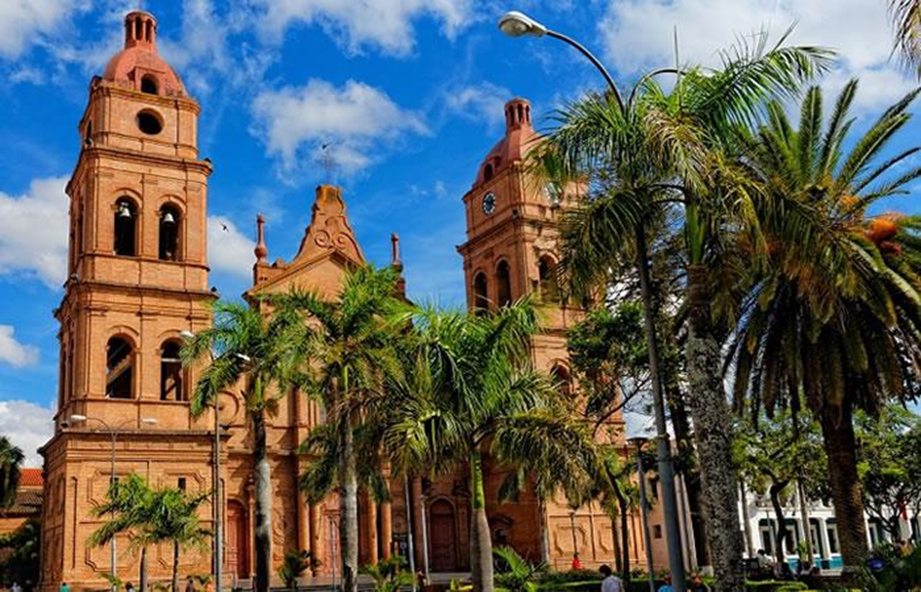 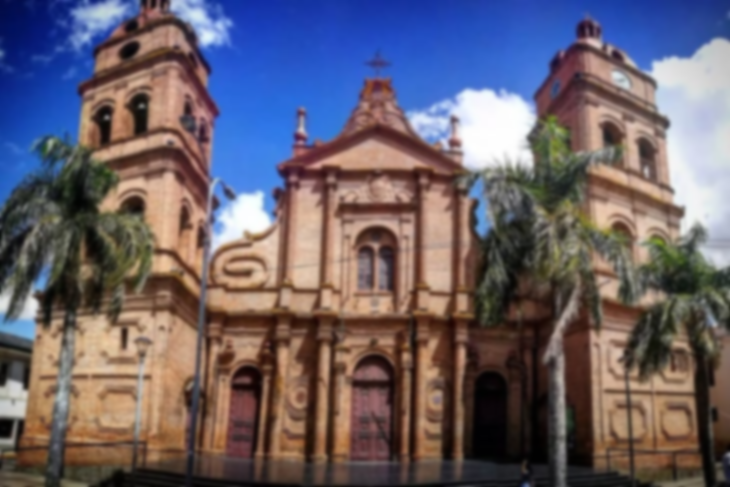 JOSÉ MANUEL BACA (CAÑOTO)
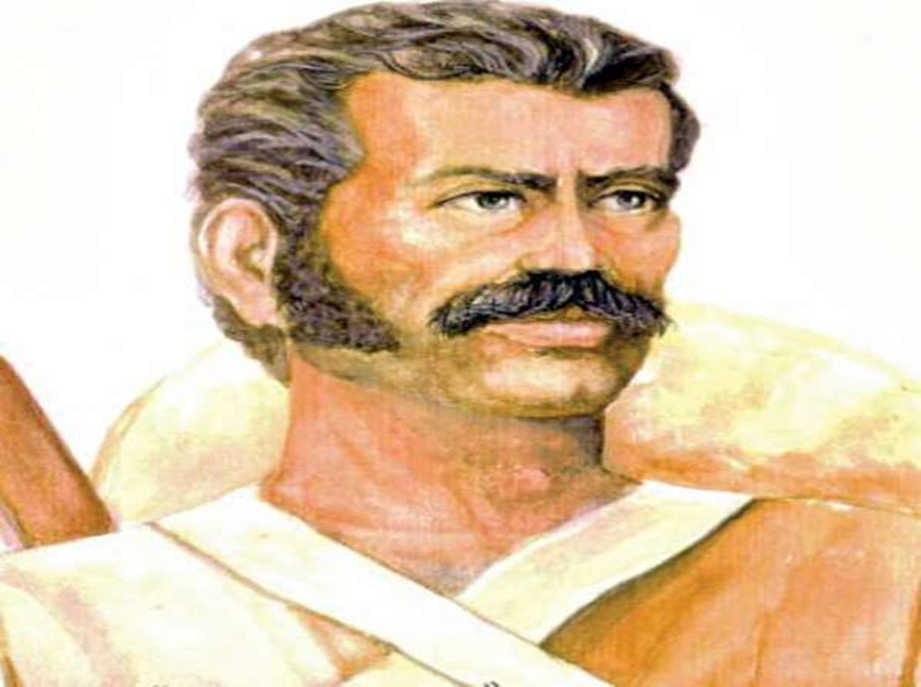 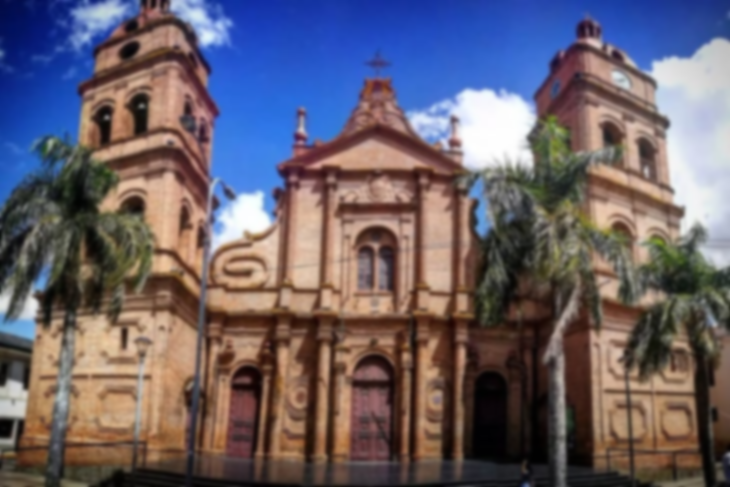 CNEL. ANTONIO SUAREZ DE ARTEAGA
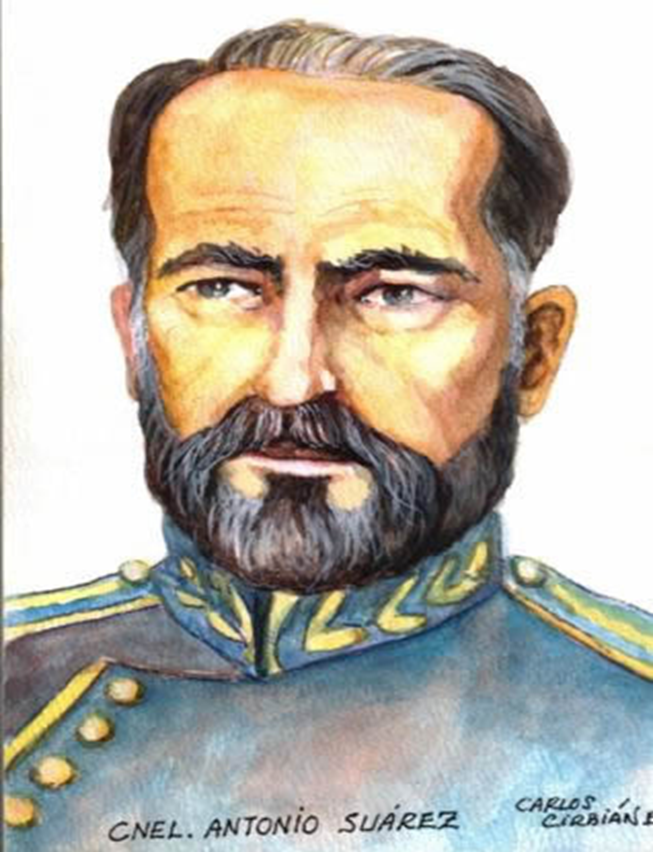 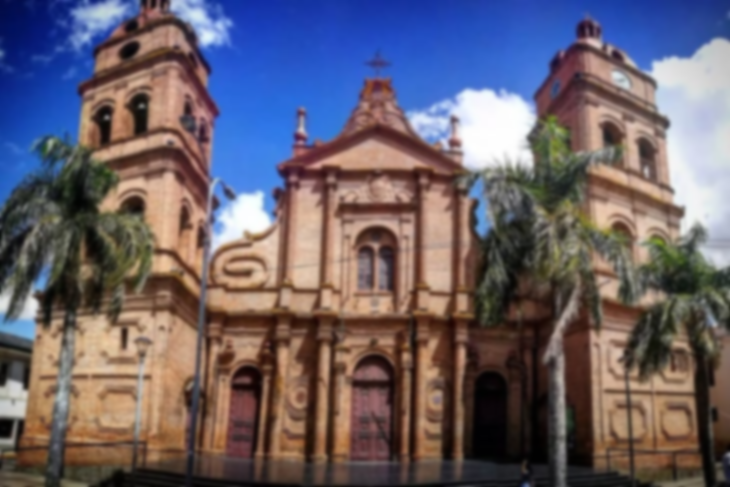 IGNACIO WARNES
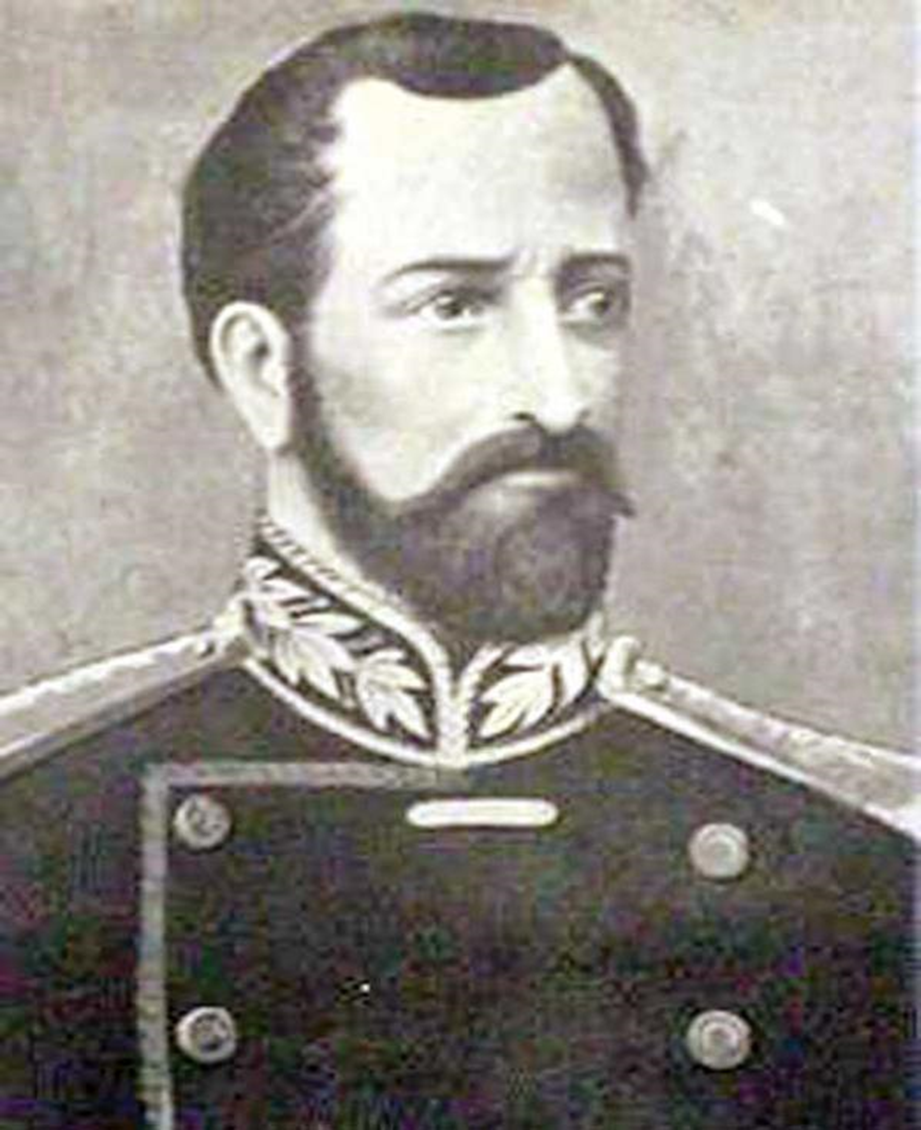 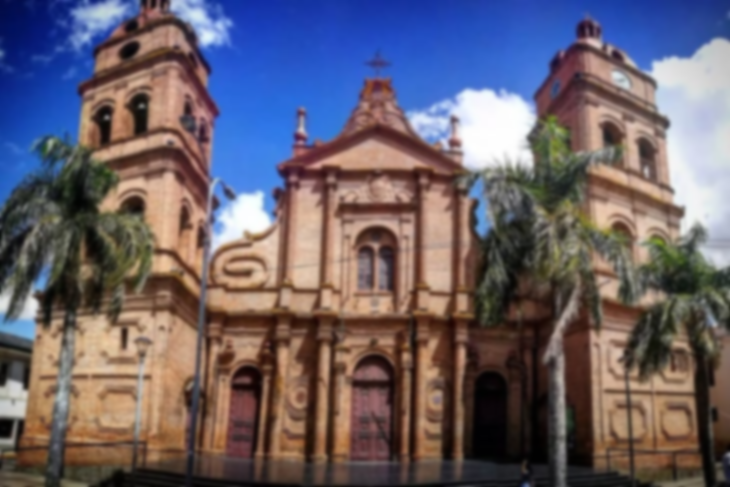 CURA JOSE ANDRÉS SALVATIERRA
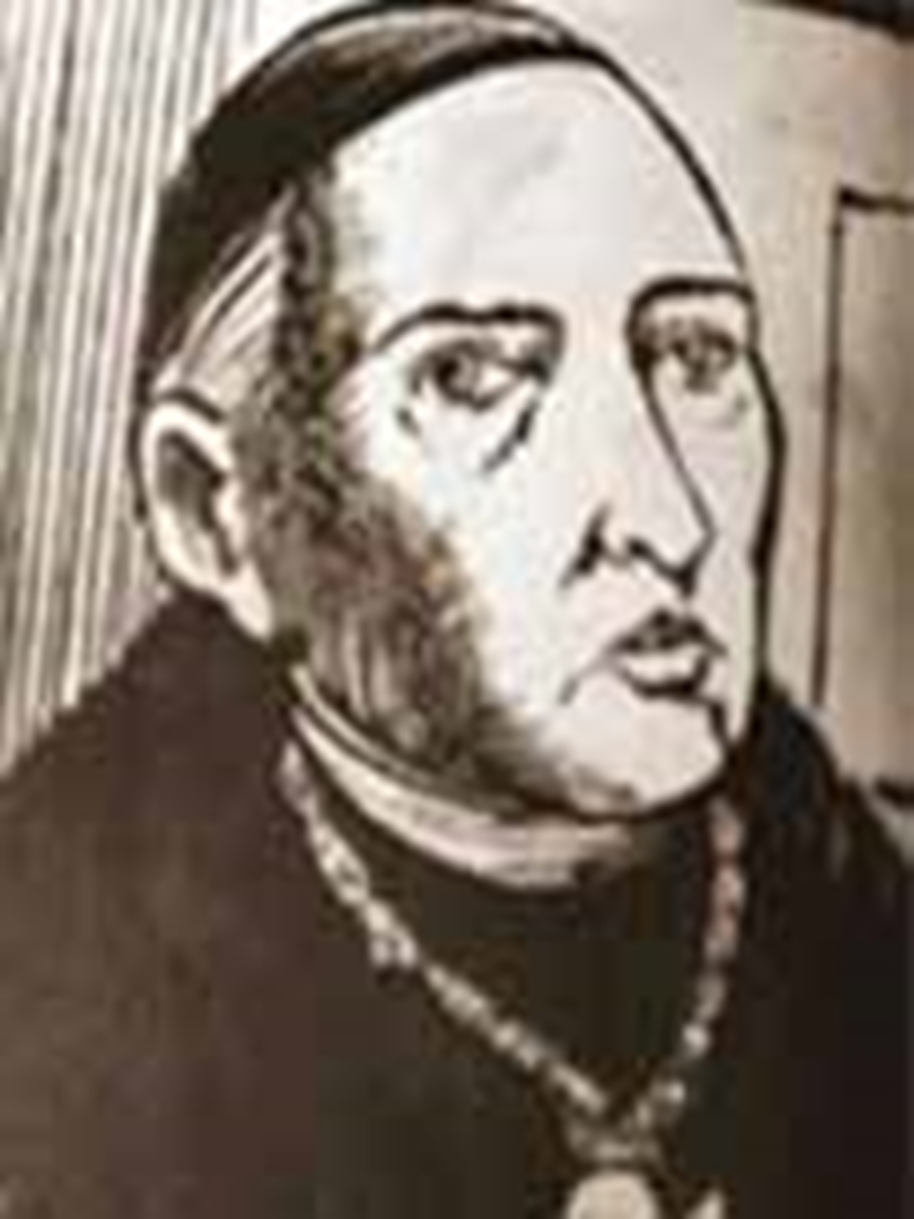 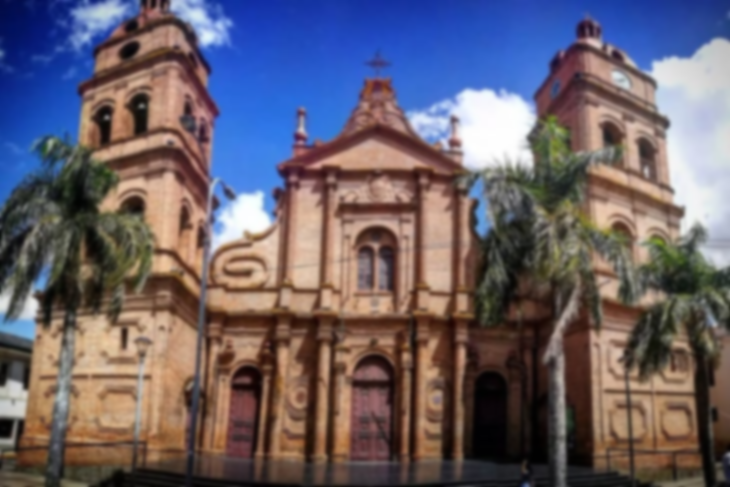 ANTONIO VICENTE SEOANE
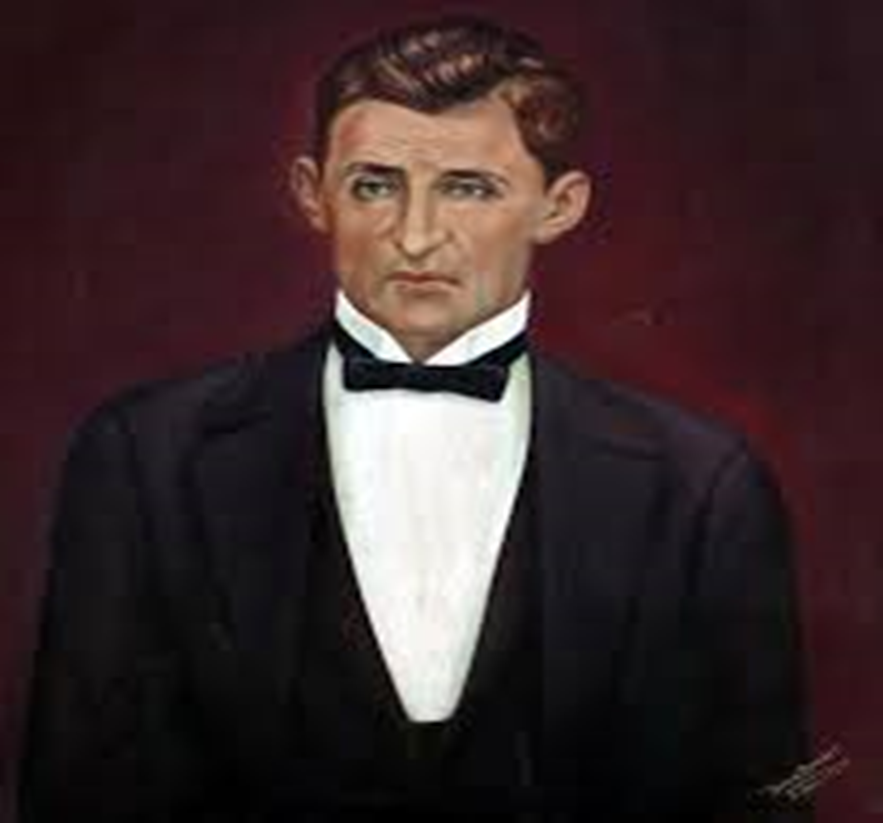 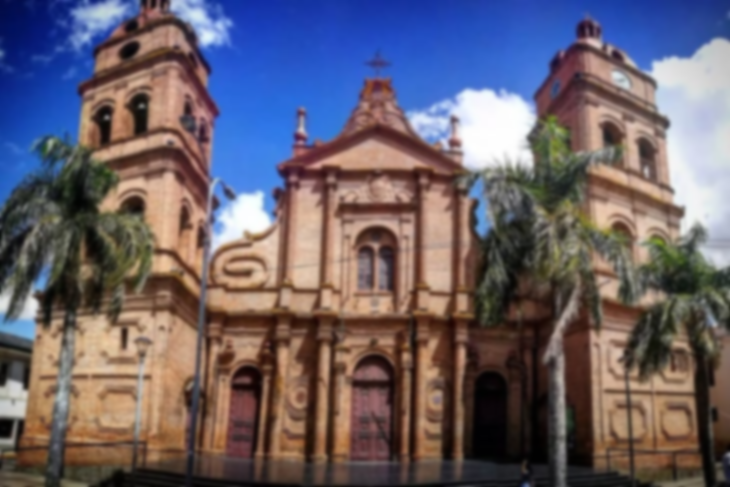 EUSTOQUIO MOLDES
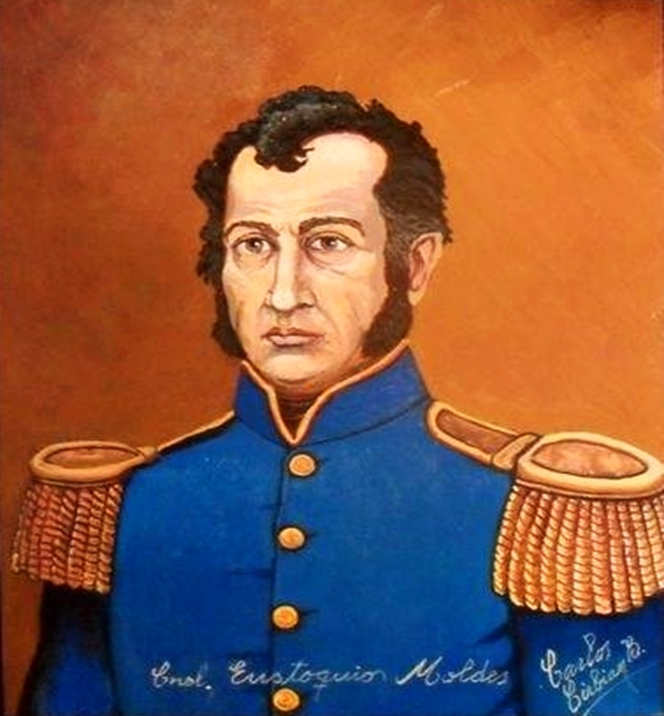 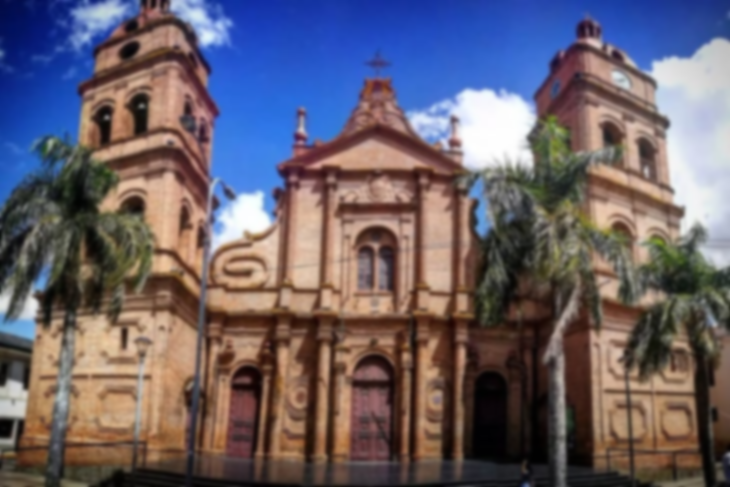 CNEL. JOSE MANUEL MERCADO “EL COLORAO”
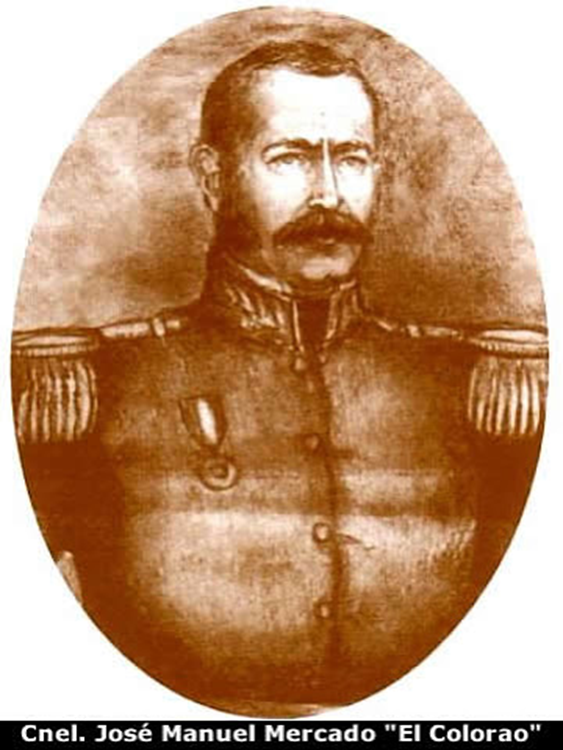 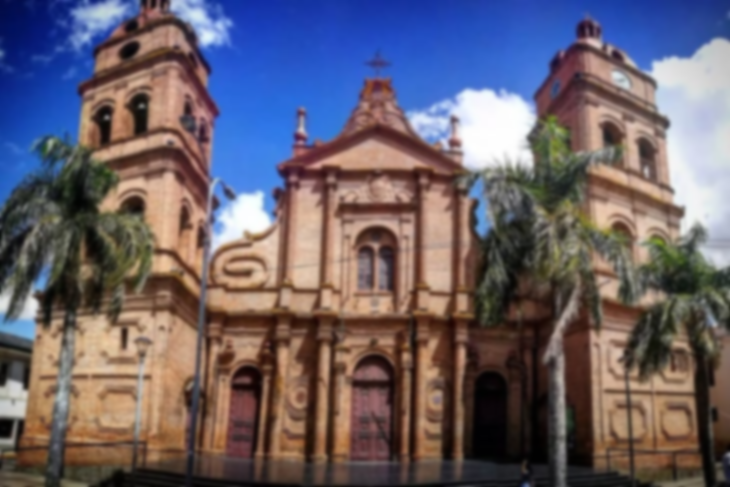 ANA BARBA
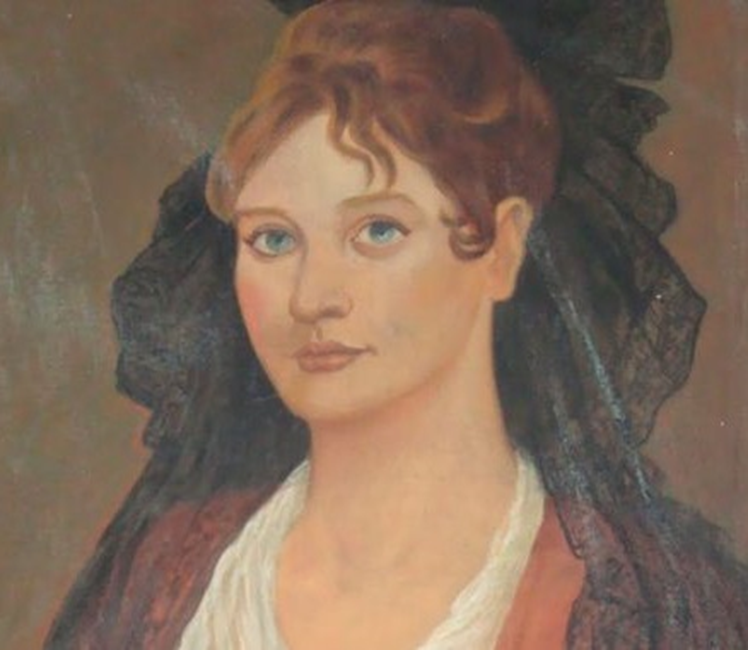 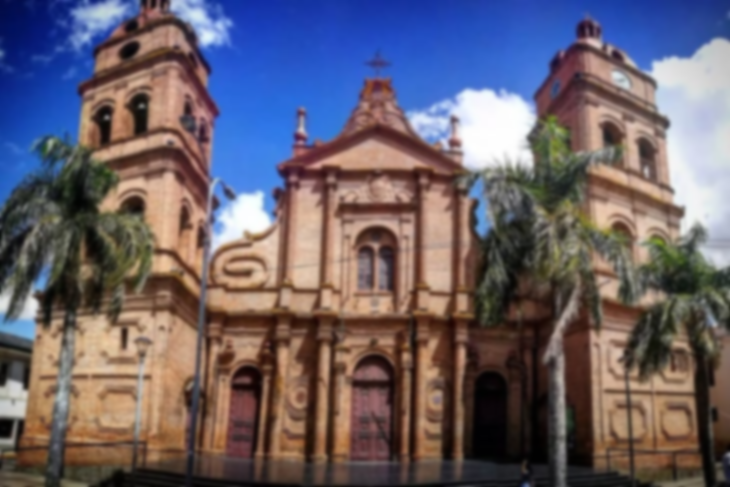 JUAN ANTONIO A. DE ARENALES
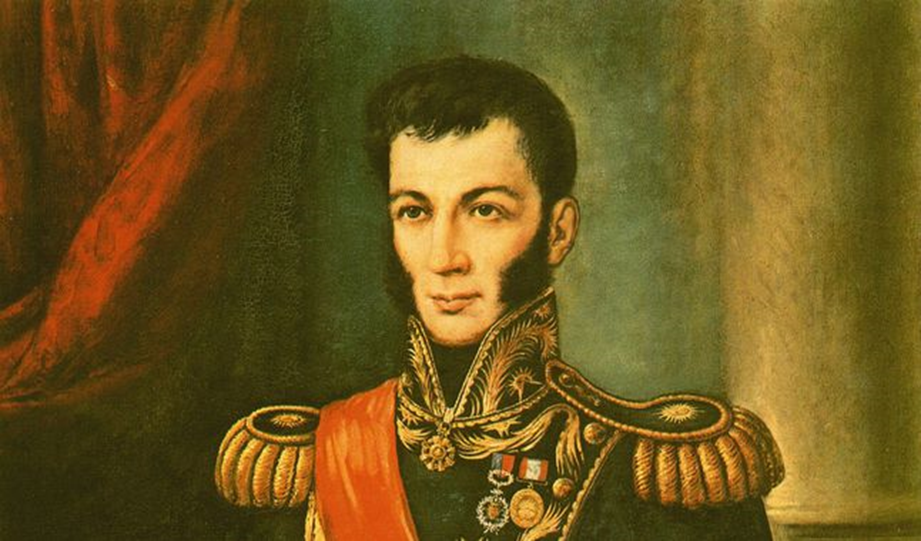 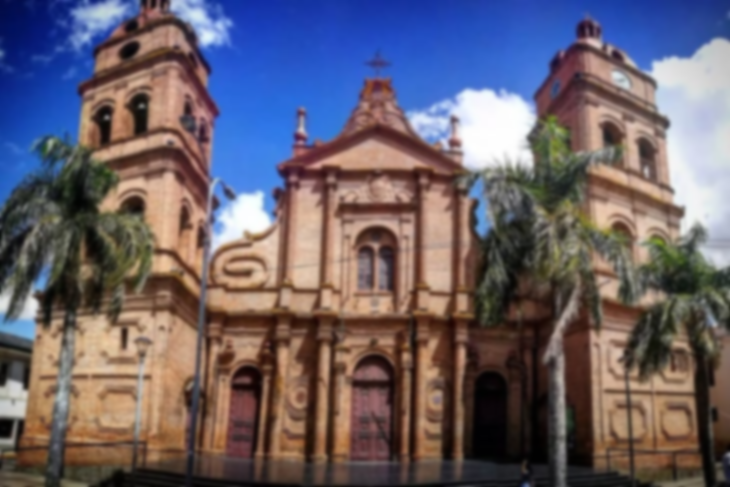 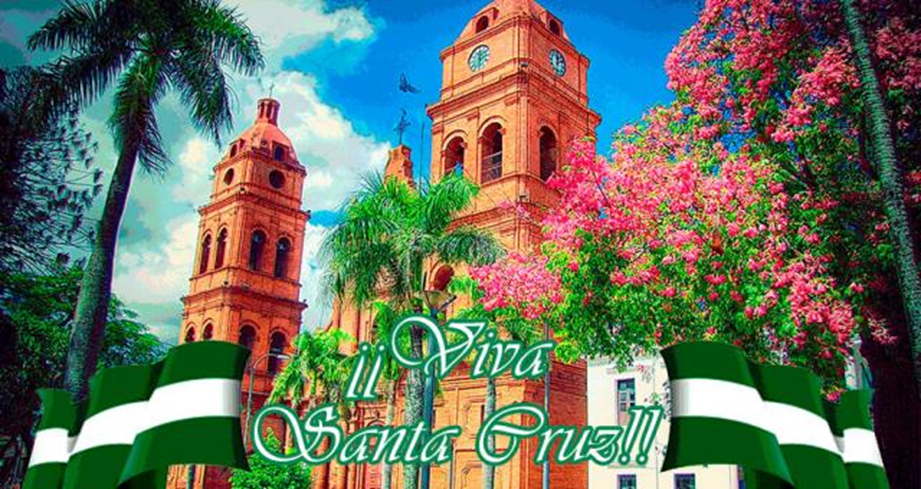